Lernspiel „MobiFit – das Mobilitäts- und Verkehrsquiz für Kinder“
2. VERKEHRSZEICHEN
1. ANHALTEWEG
3. UNFALLRISIKO
Sicherheit geht vor! Erfahre, wie man Unfälle im Straßenverkehr vermeiden kann, indem man Risiken erkennt, defensive Fahrtechniken anwendet und die Verkehrsregeln beachtet.
Halt! Was bedeuten all diese Zeichen auf der Straße? Finde heraus, ob du die verschiedenen Verkehrszeichen verstehst und sicher durch den Verkehr navigieren kannst.
Wie schnell kannst du anhalten? Teste dein Wissen über Bremswege, Reaktionszeiten und die Faktoren, die unseren Anhalteweg beeinflussen.
5. E-SCOOTER
4. FAHRRAD
6. VERKEHRSRÄUME
Entdecke die Straße als VerkehrsteilnehmerIn! Lerne mehr über die verschiedenen Verkehrsräume, wie Fußgängerzonen oder Radwege  und wie man sich in ihnen sicher bewegt.
Auf die Plätze, fertig, Scoot! Tauche ein in die Welt der elektrischen Roller und erfahre alles über ihre Nutzung, Sicherheitsvorkehrungen und die Regeln im Straßenverkehr.
Entdecke die Welt auf zwei Rädern! Hier erfährst du alles Wichtige rund ums Fahrradfahren, von Sicherheitstipps bis hin zu interessanten Fakten über Fahrräder.
ANHALTEWEG
Quizfrage 1.1
Welche Rolle spielt das Wetter (Niederschlag, Nässe, trockene Fahrbahn…)  bei der Länge des Anhaltewegs?  
A) Keine Rolle, der Anhalteweg ist immer gleich lang.

B) Eine Nasse Fahrbahn führt zu mehr Grip der Reifen und somit zu einem kürzeren Anhalteweg.

C) Niederschlag und Nässe verkürzen immer den Anhalteweg.

D) Eine Nasse Fahrbahn führt zu weniger Grip der Reifen und somit zu einem längeren Anhalteweg.
ANHALTEWEG
Quizfrage 1.2
Was ist der Anhalteweg eines Fahrzeugs?

	A)Die Zeit, die ein Fahrzeug benötigt, um zu beschleunigen.

	B) Die Strecke, die ein Fahrzeug benötigt, um zum Stillstand zu kommen.

C) Der Weg, der während der Reaktionszeit zurückgelegt wird.

D) Der Weg, der während der Zeit vom Erkennen einer Gefahr bis zum Bremsbeginn zurückgelegt wird.
ANHALTEWEG
Quizfrage 1.3
Wie kann man den Anhalteweg beim Fahrradfahren verkürzen?

	A) Indem man schneller fährt.

	B) Indem man langsamer fährt.

C) Indem man laut Musik beim Fahrradfahren hört.

D) Indem man knapp hinter dem nächsten Fahrzeug fährt, um so eine Gefahr früher zu erkennen.
ANHALTEWEG
Quizfrage 1.4
Was verlängert den Anhalteweg?

	A) Konzentriertes Beobachten der Straße.

	B) Rechtzeitiges Bremsen.

C) Unaufmerksamkeit des Fahrers.

D) Verwendung von Sicherheitsgurten.
ANHALTEWEG
Quizfrage 1.5
Was passiert mit dem Anhalteweg, wenn das Fahrzeug schwer beladen ist?

	A) Der Anhalteweg verkürzt sich.

	B) Der Anhalteweg verlängert sich.

C) Der Anhalteweg bleibt gleich lang.

D) Der Anhalteweg verkürzt oder verlängert sich – das hängt vom Fahrzeug ab.
ANHALTEWEG
Quizfrage 1.6
Welche Aussage über die Reaktionszeit ist richtig?

	A) Die Reaktionszeit ist immer gleich.

	B) Die Reaktionszeit kann durch Müdigkeit, Ablenkung oder Stress beeinflusst 	werden.

C) Die Reaktionszeit wird nur durch das Alter des Fahrzeuglenkers / der Fahrzeuglenkerin beeinflusst.

D) Die Reaktionszeit hängt von der Fahrzeugart ab, mit der ich unterwegs bin.
ANHALTEWEG
Quizfrage 1.7
Wie lang ist der Anhalteweg eines Autos ca. bei 30km/h?

	A) Ca. 11 m

	B) Ca. 19 m

C) Ca. 8 m

D) Ca. 27 m
ANHALTEWEG
Quizfrage 1.8
Wie lang ist der Anhalteweg eines Autos ca. bei 50km/h?

	A) Ca. 24 m

	B) Ca. 20 m

C) Ca. 16 m

D) Ca. 32 m
2. VERKEHRSZEICHEN
Quizfrage 2.1
Was ist der Unterschied zwischen folgenden Verkehrsschildern?



  
A) Es gibt keinen Unterschied.

B) Bei Wegen mit dem eckigen Schild darf ich dort mit dem Fahrrad fahren, beim runden Schild muss ich dort fahren.

C) Bei Wegen mit dem eckigen Schild muss ich dort mit dem Fahrrad fahren, beim runden Schild darf ich dort fahren.

D) Beide heißen „Achtung Fahrradfahrer“, aber das eckige Schild ist für außerorts, das runde Schild für innerorts.
2. VERKEHRSZEICHEN
Quizfrage 2.2
Was ist der Unterschied zwischen folgenden Verkehrsschildern?


  
A) Es gibt keinen Unterschied.

B) Bei Wegen mit dem eckigen Schild darf ich dort mit dem Fahrrad fahren oder zu Fuß gehen, beim runden Schild muss ich dort fahren bzw. gehen.

C) Bei Wegen mit dem eckigen Schild muss ich dort mit dem Fahrrad fahren oder zu Fuß gehen, beim runden Schild darf ich dort fahren bzw. gehen.

D) Dieses Verkehrsschild gibt es nur in der runden Version.
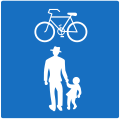 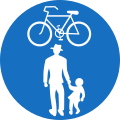 2. VERKEHRSZEICHEN
Quizfrage 2.3
Wo können folgende Verkehrsschilder hängen?


  


A) Grundsätzlich überall.

B) Nirgendwo, die Schilder gibt es in Österreich nicht

C) Bei jeder Kreuzung.

D) Bei Ampeln.
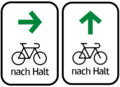 2. VERKEHRSZEICHEN
Quizfrage 2.4
Was bedeuten die folgenden Verkehrsschilder?


  


A) Ich muss hier anhalten und dann geradeaus fahren bzw. rechts abbiegen.

B) Schild zeigt den weiteren Verlauf des Fahrradweges an.

C) Ich darf auch bei einer roten Ampel rechts abbiegen bzw. geradeaus fahren, nachdem ich gestoppt habe, um mich zu versichern, dass ich weder mich noch andere gefährde.
 
D) FahrradfahrerInnen dürfen in die angegebene Richtung nicht mehr fahren.
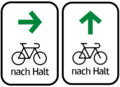 2. VERKEHRSZEICHEN
Quizfrage 2.5
Was ist der Unterschied vom linken (a) zum rechten (b) Verkehrsschild?



        
        A) Diese Zeichen zeigen einen Geh- und Radweg an: bei a) einen für FußgängerInnen und 	RadfahrerInnen gemeinsam zu benützenden Geh- und Radweg und bei b) einen Geh- und 	Radweg, bei dem der Fuß- und Fahrradverkehr getrennt geführt werden.
B) Es gibt keinen Unterschied, beide meinen das Gleiche.

C) Es stehen getrennte Verkehrsflächen für RadfahrerInnen und FußgängerInnen zur Verfügung, ich darf mit dem Fahrrad aber auch auf der Fläche für FußgängerInnen fahren.

D) Diese Zeichen zeigen einen Geh- und Radweg an. Bei a) einen Geh- und Radweg, bei welchem der Fuß- und Fahrradverkehr übereinander geführt werden und bei b) einen Geh- und Radweg, bei dem der Fuß- und Fahrradverkehr nebeneinander geführt werden.
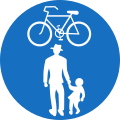 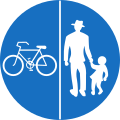 (a)
(b)
2. VERKEHRSZEICHEN
Quizfrage 2.6
Was bedeutet folgendes Verkehrsschild?



	

	A) Dieses Zeichen zeigt an, dass das Betreten für FußgängerInnen verboten ist.

	B) Diese Zeichen zeigt an, dass nur in Schrittgeschwindigkeit gefahren werden darf.

	C) Dieses Zeichen ist an AutofahrerInnen gerichtet und meint „Achtung Fußgänger“.

	D) Dieses Zeichen zeigt an, in welche Richtung gegangen werden muss (in diesem 	Fall nach links).
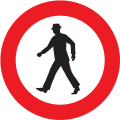 2. VERKEHRSZEICHEN
Quizfrage 2.7
Was bedeutet folgendes Verkehrsschild?



	

	A) Dieses Zeichen zeigt an, in welche Richtung gefahren werden muss (in diesem 	Fall nach links).

	B) Dieses Zeichen zeigt an, dass das Fahren und Schieben von Fahrrädern verboten 	ist.

	C) Dieses Zeichen zeigt an, dass nur in Fahrradgeschwindigkeit gefahren werden 	darf.

	D) Dieses Zeichen zeigt an, dass das Fahren mit Fahrrädern verboten ist; das 	Schieben ist jedoch erlaubt.
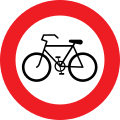 3. UNFALLRISIKO
Quizfrage 3.1
Warum ist es wichtig, beim Fahrradfahren einen Helm zu tragen?

A) Um Kopfverletzungen zu vermeiden, wenn man stürzt und weil es bis zum 12. Geburtstag vorgeschrieben ist.

B) Um Kopfverletzungen zu vermeiden, wenn man stürzt. Es gibt aber keine Pflicht einen Helm zu tragen.

C) Um Kopfverletzungen zu vermeiden, wenn man stürzt und weil es bis zum 14. Geburtstag vorgeschrieben ist.

D) Weil es die Ohren vor Wind schützt und man so andere VerkehrsteilnehmerInnen besser hört.
3. UNFALLRISIKO
Quizfrage 3.2
Warum ist es wichtig, als RadfahrerIn oder FußgängerIn  bei Dunkelheit gut sichtbare Kleidung zu tragen?

A) Weil es besser aussieht.


B) Weil andere VerkehrsteilnehmerInnen einen besser sehen und Unfälle verhindert werden können.

C) Weil man sich subjektiv besser und sicherer fühlt, wenn es dunkel ist.

D) Es ist nicht wichtig, weil man sowieso nicht besser gesehen wird.
3. UNFALLRISIKO
Quizfrage 3.3
Wie heißen die Stellen um Autos oder Lkws herum, die von dem/der FahrerIn nur sehr schlecht oder gar nicht gesehen werden können?

A) Rechte Winkel

B) Schwarze Löcher

C) Dunkle Bereiche

D) Tote Winkel
3. UNFALLRISIKO
Quizfrage 3.4
Wie überquert man als FahrradfahrerIn am besten Schienen?

A) Möglichst im spitzen Winkel.

B) Gar nicht, weil es verboten ist.

C) Möglichst im rechten Winkel.

D) Möglichst parallel zu den Schienen.
3. UNFALLRISIKO
Quizfrage 3.5
Ein Zusammenprall mit einem 30 km/h fahrenden Kfz entspricht einem Sprung aus …. m auf den Boden:

A) 1 m

B) 3.5 m

C) 2 m

D) 10 m
3. UNFALLRISIKO
Quizfrage 3.6
Ein Zusammenprall mit einem 50 km/h fahrenden Kfz entspricht einem Sprung aus …. m auf den Boden:

A) 10m

B) 3.5 m

C) 2 m

D) 5 m
3. UNFALLRISIKO
Quizfrage 3.7
Ein Zusammenprall mit einem 70 km/h fahrenden Kfz entspricht einem Sprung aus …. m auf den Boden:

A) 10m

B) 20 m

C) 8 m

D) 5 m
4. Fahrrad
Quizfrage 4.1
Welche der folgenden Tätigkeiten ist beim Fahrradfahren unter bestimmten Umständen erlaubt?

	A) Telefonieren ohne Freisprechanlage.

	B) Freihändig fahren.

	C) Nebeneinander fahren.

	D) Gefährliche Gegenstände wie etwa ungeschützte Werkzeuge mit dem Fahrrad zu 	transportieren.
4. Fahrrad
Quizfrage 4.2
Welche besondere Regel gilt für FahrradfahrerInnen unter 12 Jahren?

	A) Kinder unter 12 müssen immer einen Helm tragen.

	B) Kinder unter 12 müssen auf Gehsteigen fahren.

	C) Kinder unter 12 dürfen auch mit Fahrradausweis nur in Begleitung fahren.

	D) Kinder unter 12 müssen bei Radfahrüberfahrten ihr Rad schieben.
4. Fahrrad
Quizfrage 4.3
Wenn man ein Kind unter 12 Jahren begleitet beziehungsweise selbst unter 12 ist und begleitet wird, ist folgendes erlaubt:

A) Man darf am Gehsteig nebeneinander fahren, wenn man dabei keine FußgängerInnen stört.

B) Man muss immer hintereinanderfahren.

C) Man darf auf jeder Straße nebeneinander fahren, ausgenommen von Schienenstraßen.

D) Die Begleitperson darf alkoholisiert sein.
4. Fahrrad
Quizfrage 4.4
Wo dürfen und sollen Fahrräder abgestellt werden?

A) Im Haltestellenbereich öffentlicher Verkehrsmittel, auch wenn sich dort keine Abstellanlage befindet.

B) Auf Gehsteigen, die schmäler als 2,5 m sind.

C) Überall, so lange sie nicht umfallen.

D) Auf Gehsteigen, die breiter als 2,5 m sind, wobei sie FußgängerInnen nicht behindern dürfen.
4. Fahrrad
Quizfrage 4.5
Wo dürfen zwei Erwachsene im Normalfall nicht nebeneinander mit dem Fahrrad fahren?

A) In Wohnstraßen.

B) In Begegnungszonen.

C) Auf Fahrbahnen mit einer Höchstgeschwindigkeit von über 30 km/h.

D) Auf Einbahnen in die Fahrtrichtung.
4. Fahrrad
Quizfrage 4.6
Wo darf nicht mit dem Fahrrad gefahren werden?

A) Fahrbahn

B) Radweg

C) Wohnstraßen

D) Gehsteig
4. Fahrrad
Quizfrage 4.7
Was ist als RadfahrerIn bei Radfahrerüberfahrten zu beachten?

A) Man darf vor der Überfahrt nicht stehen bleiben.

B) Man hat Nachrang gegenüber AutofahrerInnen.

C) Man darf sich nur mit einer Geschwindigkeit von höchstens 10 km/h nähern.

D) Man muss diese zügig - mit mindestens 20 km/h – überqueren.
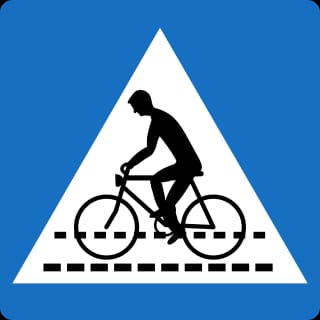 5. E-Scooter
Quizfrage 5.1
Gibt es beim Fahren von E-Scootern eine Helmpflicht?

A) Ja, für jeden, der E-Scooter fährt.

B) Ja, für minderjährige Personen (unter 18 Jahre).

C) Ja, aber nur (wie beim Fahrrad) für Personen unter 12 Jahren.

D) Nein, es gibt keine Helmpflicht.
5. E-Scooter
Quizfrage 5.2
Wo soll und darf man mit einem E-Scooter fahren?

A) Auf Autobahnen

B) Auf Radfahranlagen

C) Auf Gehsteigen

D) Allgemein auf Gehsteigen
5. E-Scooter
Quizfrage 5.3
Womit müssen E-Scooter im Straßenverkehr nicht ausgestattet sein?

A) Wirksame Bremsen

B) Rückstrahlern (vorne weiß, hinten rot und zur Seite gelb)

C) Klingel bzw. Hupe

D) Bei Dunkelheit: weißes Licht vorne und rotes Rücklicht
5. E-Scooter
Quizfrage 5.4
Welche Geschwindigkeit dürfen e-Scooter im Straßenverkehr höchstens erreichen?

A) 10 km/h


B) 25 km/h


C) 30 km/h


D) Es gibt keine rechtliche Begrenzung.
5. E-Scooter
Quizfrage 5.5
Wer darf uneingeschränkt mit einem E-Scooter im Straßenverkehr fahren?

A) Personen, die durch Alkohol beeinträchtigt sind.

B) Kinder unter 12 Jahren, auch ohne Radfahrausweis und ohne Aufsicht.

C) Personen mit Scootern, die mehr als 25 km/h erreichen.

D) Personen ab 12 Jahren.
5. E-Scooter
Quizfrage 5.6
Welche der folgenden Tätigkeiten ist beim E-Scooter fahren verboten?

A) Eine zweite Person auf dem E-Scooter mitzunehmen.

B) Während der Fahrt mit Freisprechanlage zu telefonieren.

C) In Fußgängerzonen mit an den Fußgängerverkehr angepassten Geschwindigkeit zu fahren, wenn dort das Fahrradfahren erlaubt ist.

D) Bei guter Sicht ohne Licht zu fahren.
5. E-Scooter
Quizfrage 5.7
Was ist keine häufige Unfallursache am E-Scooter?

A) Unachtsamkeit/Ablenkung

B) Missachtung von Ge- und Verboten (etwa falsche Fahrbahnnnutzung und zu hohe Geschwindigkeiten, „frisierte“ E-Scooter mit mehr als 25 km/h)

C) Eingeschränktes Blickfeld am E-Scooter

D) Beeinträchtigung durch Alkohol, Drogen oder Medikamente
6. Verkehrsräume
Quizfrage 6.1
Wo dürfen FußgängerInnen nicht die gesamte Fahrbahn benützen?

A) Freilandstraßen (Straßen außerhalb von Ortschaften)

B) Begegnungszonen

C) Wohnstraßen

D) Schulstraßen
6. Verkehrsräume
Quizfrage 6.2
Welche Fahrzeuge dürfen eine Fußgängerzone im Normalfall befahren?
 
A) Fahrräder

B) Feuerwehr im Dienst

C) Taxis

D) Fiaker
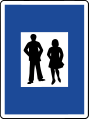 6. Verkehrsräume
Quizfrage 6.3
Was ist eine Begegnungszone?

A) Eine Straße, die für die gemeinsame Nutzung durch Fahrzeuge und FußgängerInnen bestimmt ist.

B) Eine Straße, die für den Verkehr in einer Richtung bestimmt ist.

C) Eine Straße, in der maximal 10 km/h gefahren werden darf.

D) Eine Straße außerhalb von Ortsgebieten, die für die Begegnung von motorisierten Fahrzeugen bestimmt ist.
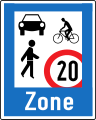 6. Verkehrsräume
Quizfrage 6.4
Welche Fahrzeuge dürfen Fahrradstraßen nicht befahren?

A) Fahrzeuge der Müllabfuhr

B) Fahrzeuge der Polizei

C) Fahrräder

D) Krankentransportfahrzeuge für die durchfahrt
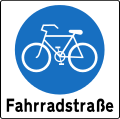 6. Verkehrsräume
Quizfrage 6.5
Seit dem Jahr 2022 sind „Schulstraßen“ in Österreich in der Straßenverkehrsordnung verankert. Was ist bei Schulstraßen zu beachten?

A) Nur SchülerInnen und Lehrpersonal dürfen die Schulstraße betreten und befahren.

B) In Schulstraßen ist das Gehen auf der Fahrbahn verboten.

C) In Schulstraßen ist Fahrzeugverkehr verboten, inklusive Fahrradverkehr und Öffentlicher Verkehr.

D) In Schulstraßen ist Fahrzeugverkehr verboten, ausgenommen davon ist Fahrradverkehr sowie öffentlicher Verkehr, Müllabfuhr und ähnliches.
6. Verkehrsräume
Quizfrage 6.6
Dürfen Fahrräder in einer Fußgängerzone abgestellt werden?

A) Nein, Fahrräder dürfen nie in Fußgängerzonen abgestellt werden.

B) Ja, aber nur wenn Fahrradfahren in der Fußgängerzone ausdrücklich erlaubt ist.

C) Ja, aber sie sind so abzustellen, dass sie nicht den Verkehr behindern oder umfallen können.

D) Nur Fahrräder von Kindern.
Masterfrage
1
Wie viele Verkehrstote gab es in den letzten Jahren pro Jahr circa in Österreich?
Masterfrage
2
Wie viele Fahrgäste haben in einer Wiener U-Bahn etwa Platz?
Masterfrage
3
Wie viele Pkws besitzen 1 000 EinwohnerInnen in Österreich im Schnitt?
Masterfrage
4
Welche Gesamtlänge (in Kilometer) hat das österreichische Straßennetz?
Masterfrage
5
Welche Gesamtlänge (in Kilometer) hat das österreichische Schienennetz?
Masterfrage
6
Wie viel Prozent des österreichischen Schienennetzes sind elektrifiziert?
Masterfrage
7
Wie viel Prozent der Wege werden österreichweit mit dem Fahrrad (als Hauptverkehrsmittel) zurückgelegt?
Masterfrage
8
Wie viel Prozent der Wege werden österreichweit zu Fuß (als Hauptverkehrsmittel) zurückgelegt?
Masterfrage
9
Wie viel Prozent der Wege werden österreichweit mit öffentlichen Verkehrsmitteln (als Hauptverkehrsmittel) zurückgelegt?
Masterfrage
10
Wie viele Straßenverkehrsunfälle mit Personenschaden ereigneten sich 2022 unter Alkoholeinfluss?